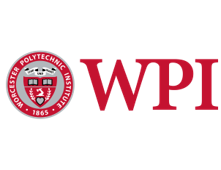 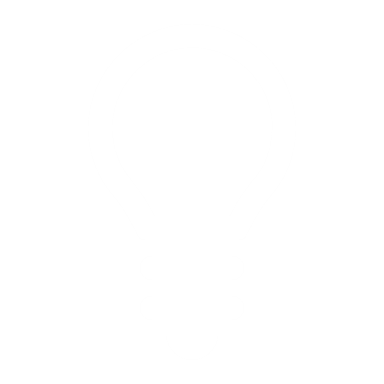 Teaching Greener: Climate Education in Worcestershire UK
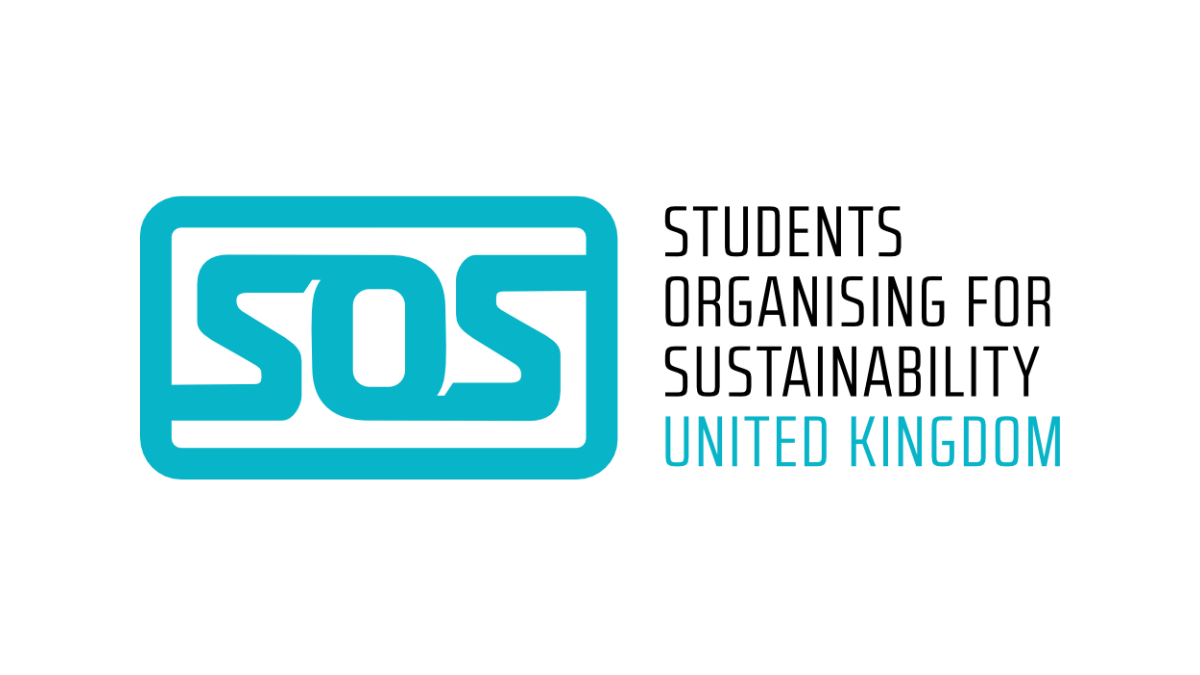 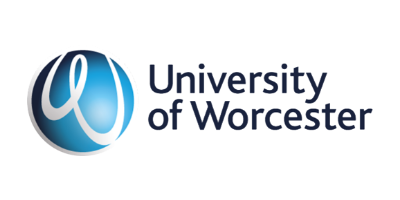 Ethan Knight | Caleb Powell 
Logan Frandsen | Noah Mester
Faculty Advisors: 
Professor Fred J. Looft
Professor Linda Carre Looft
Sponsors: 
SOS UK
University of Worcester
[Speaker Notes: Caleb]
What is Climate Education?
Global Warming
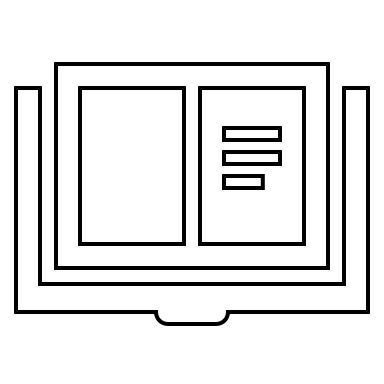 Everyday Actions
Sustainability
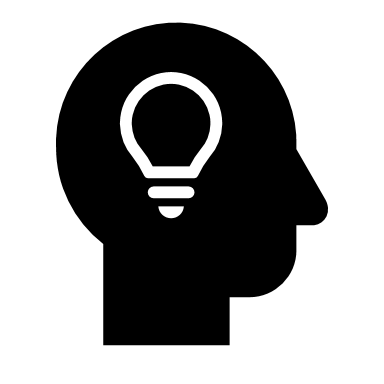 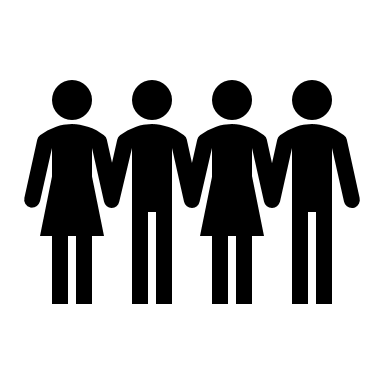 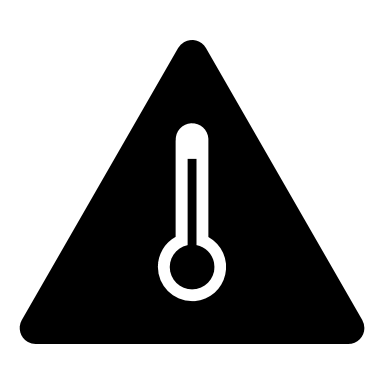 Greenhouse Gas Emissions
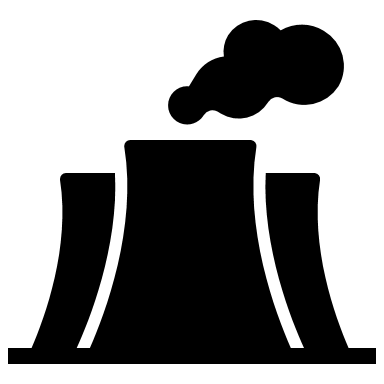 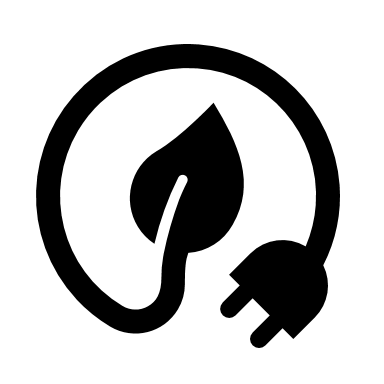 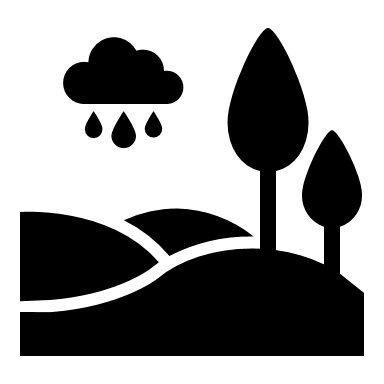 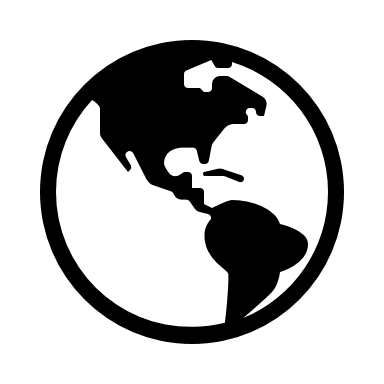 Human Impact
Climate Change
2
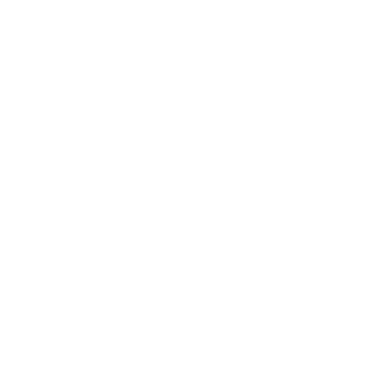 Most Students Learn About Climate in Secondary School
3
Report on the implementation status of the climate education curriculum in Worcestershire from the perspective of secondary school faculty.
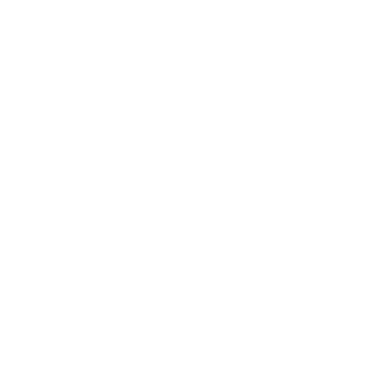 Project Goal
4
Objective 1:          
Developed a database of headteachers, teachers, and curriculum heads for every secondary school in Worcestershire.
Project Objectives
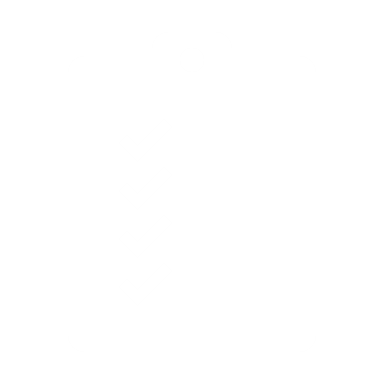 Objective 2: 
Documented the climate education policies of England at the secondary school level and the climate change policies of the UK.
Objective 3:
Identified barriers and successes to the implementation of climate education in secondary schools.
Objective 4:
Identified opportunities for the improvement of climate education in secondary schools.
5
Project Methods
6
Teacher Interview Results
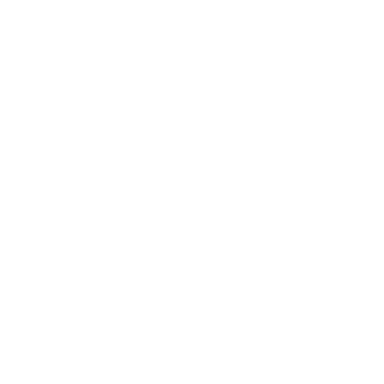 7
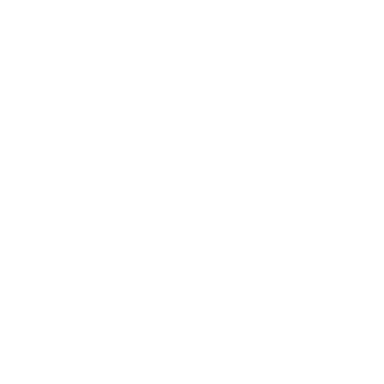 Barriers of Climate Change Implementation
8
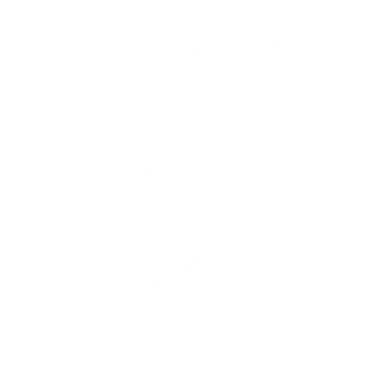 Successes of Climate Change Implementation
9
Teacher Trainee Results
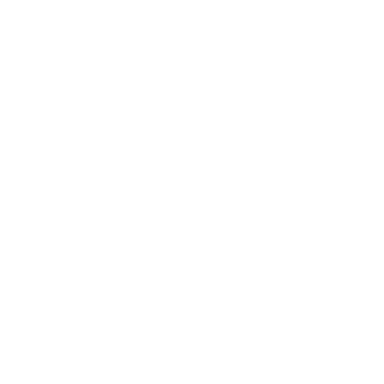 10
39% - No Climate Education
37% - Helpful
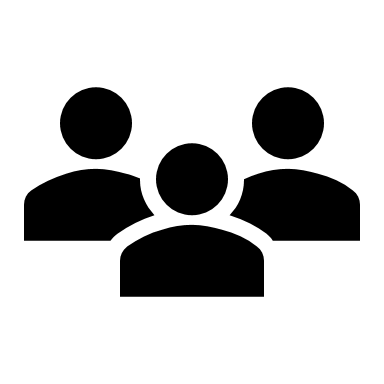 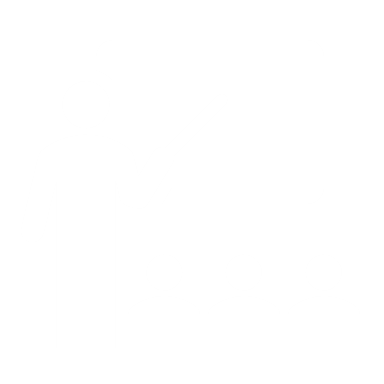 "How helpful was the education you received about the human effects on climate change?"
N = 71
6% - Unhelpful
18% - Neutral
11
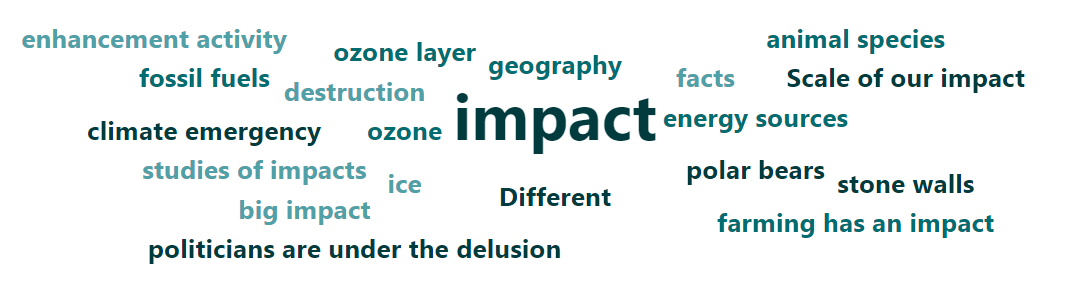 23% of 31 Respondents Replied “Impact”
“What, if anything, did you find most memorable about the climate change education you received?”​
​
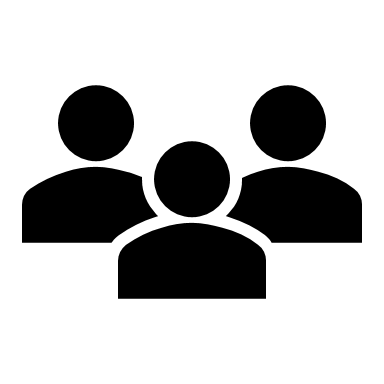 12
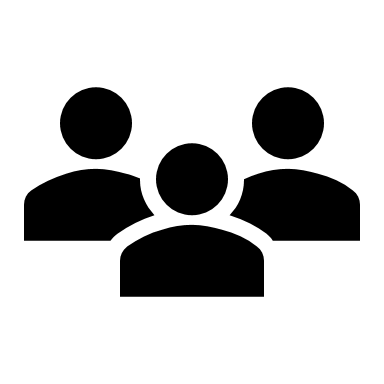 "How do you feel about your role as a teacher in relation to the climate and ecological emergency?"
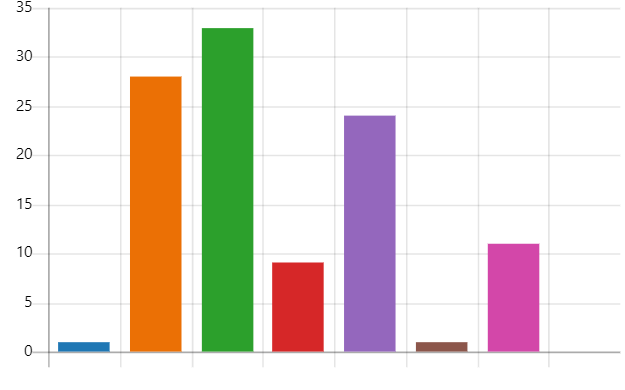 33
28
24
Responses
11
9
1
1
Not Responsible
Partially Responsible
Guilty
Responsible
Anxious
Indifferent
Hopeful
13
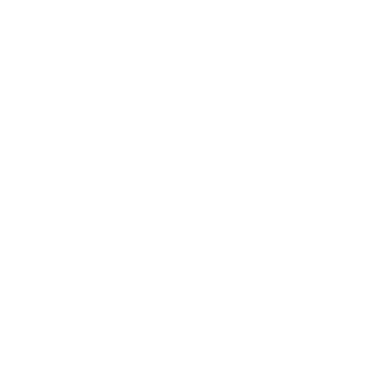 "How prepared do you feel to teach about the climate and ecological crisis?"
14
Recommendations
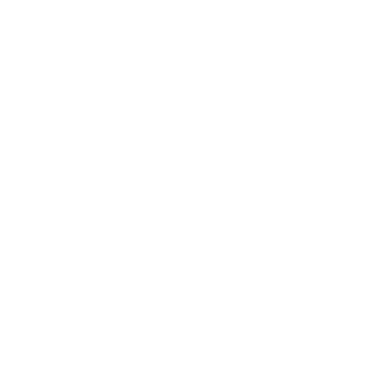 15
Recommendation
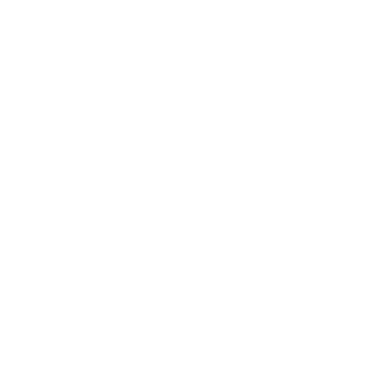 Add Climate Change Topics to the National Curriculum
16
Recommendation
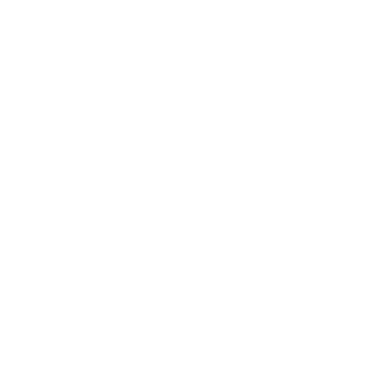 Improve Teacher Training and Resources
Online Curriculum Training
Provide Climate Change Materials
Creative Integrations
Provide Sharing Spaces
Carbon Literacy Training
17
Recommendation
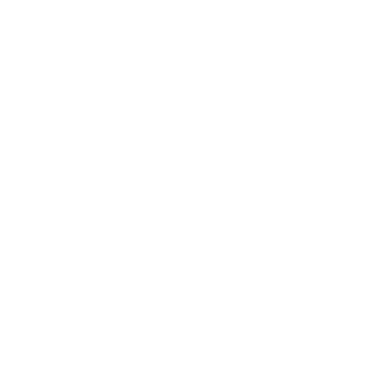 Improve outdoor and environmental activities
Local Education
Access to Nature
Establish Eco-clubs
18
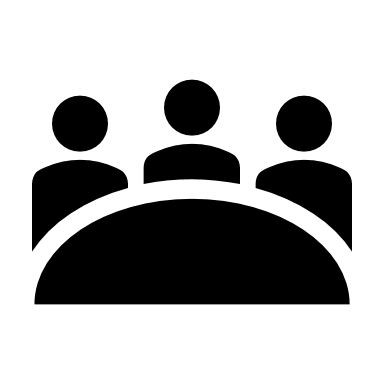 Acknowledgments
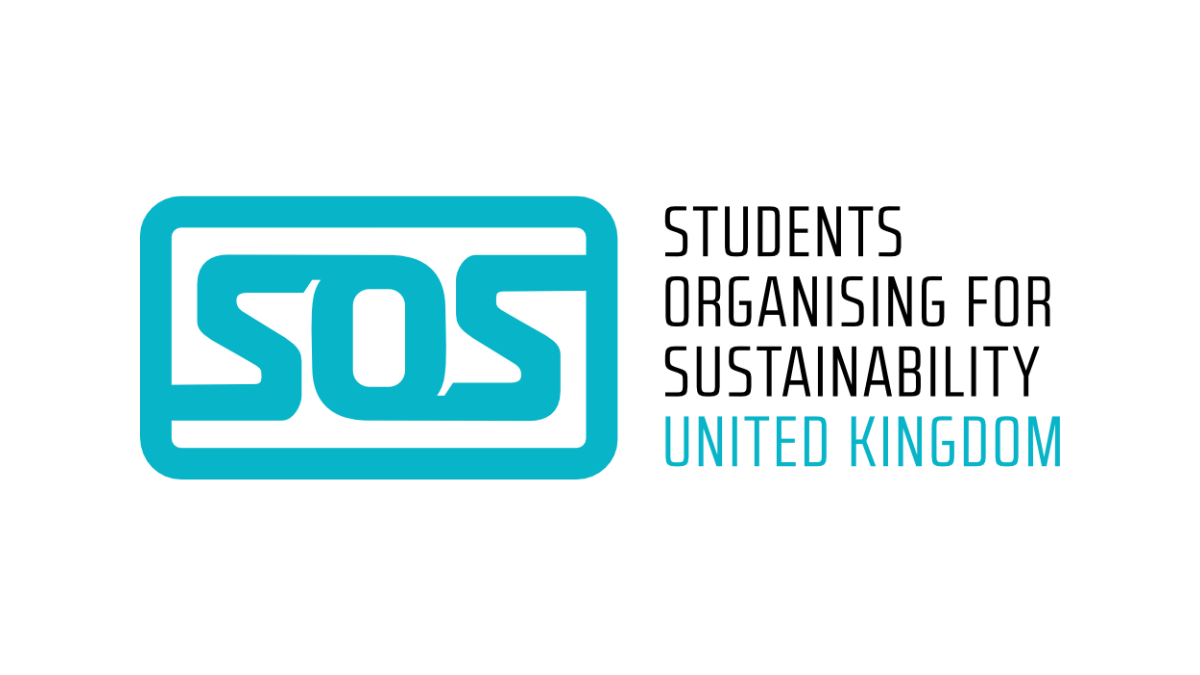 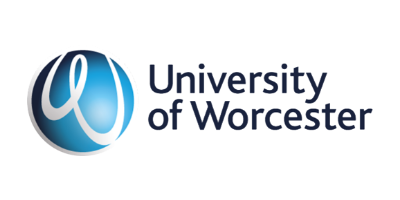 Executive Director Jamie Agombar, SOS-UK
Director of Education (interim) Meg Baker, SOS-UK
Senior Lecturer of Teacher Education Elena Lengthorn, University of Worcester
Project Advisor Fred J. Looft, WPI 
Project Advisor Linda Carre Looft, WPI
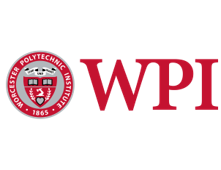 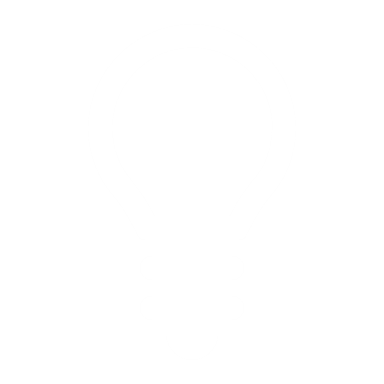 Thank You